Assalamu Alikum Warahmatullah
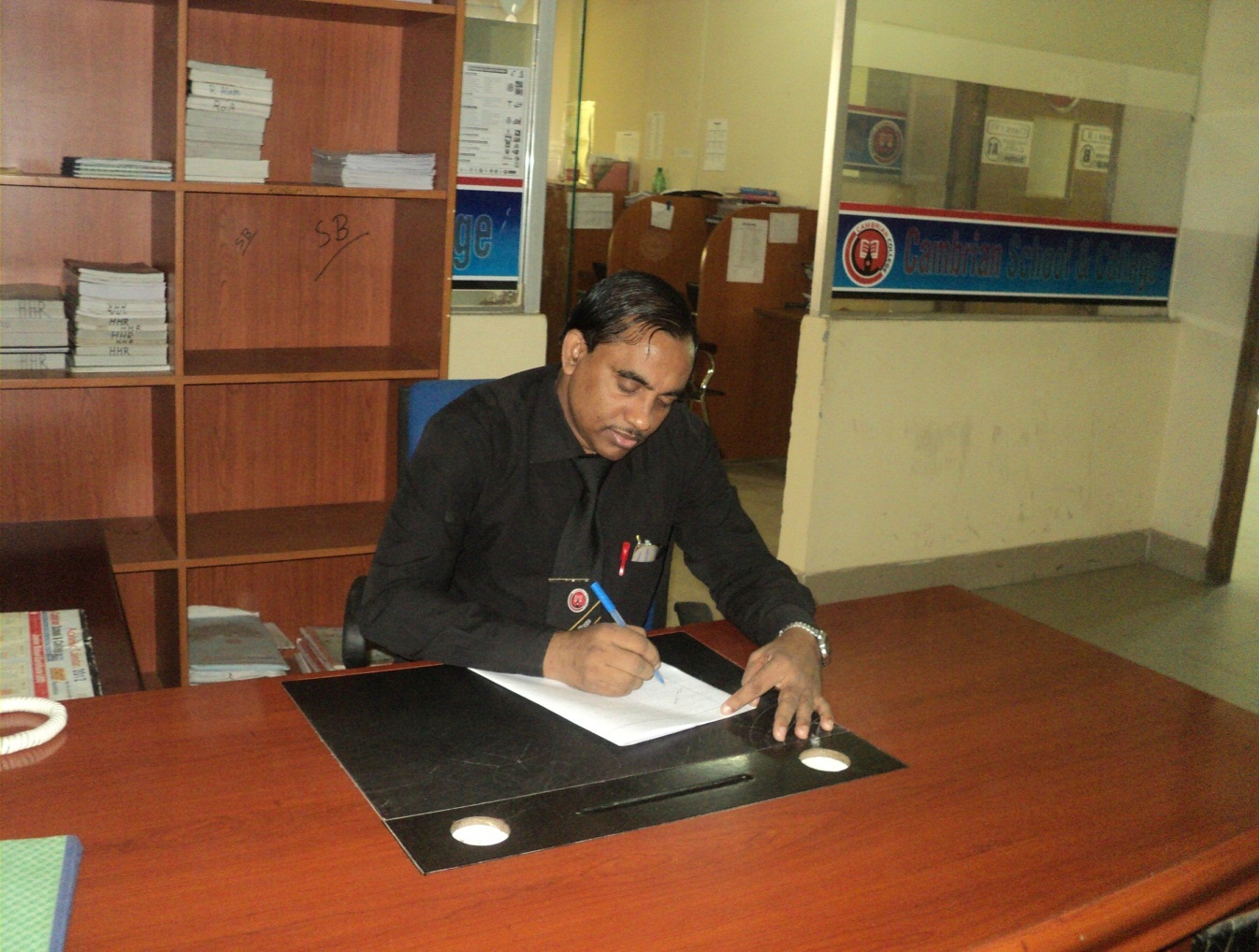 Md Hasan Hafizur Rahman
Senior Lecturer
Department of English
Cambrian School & College,Dhaka,
Class-Eight 
English 1st Paper
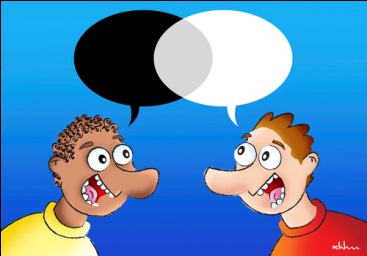 Dialogue
Our Today’s Lesson is-
A dialogue on
“How to improve English”
Learning outcomes
After we have studied this lesson we will be able to-
exchange greetings
ask and answer questions
achieve inspiration
write a dialogue.
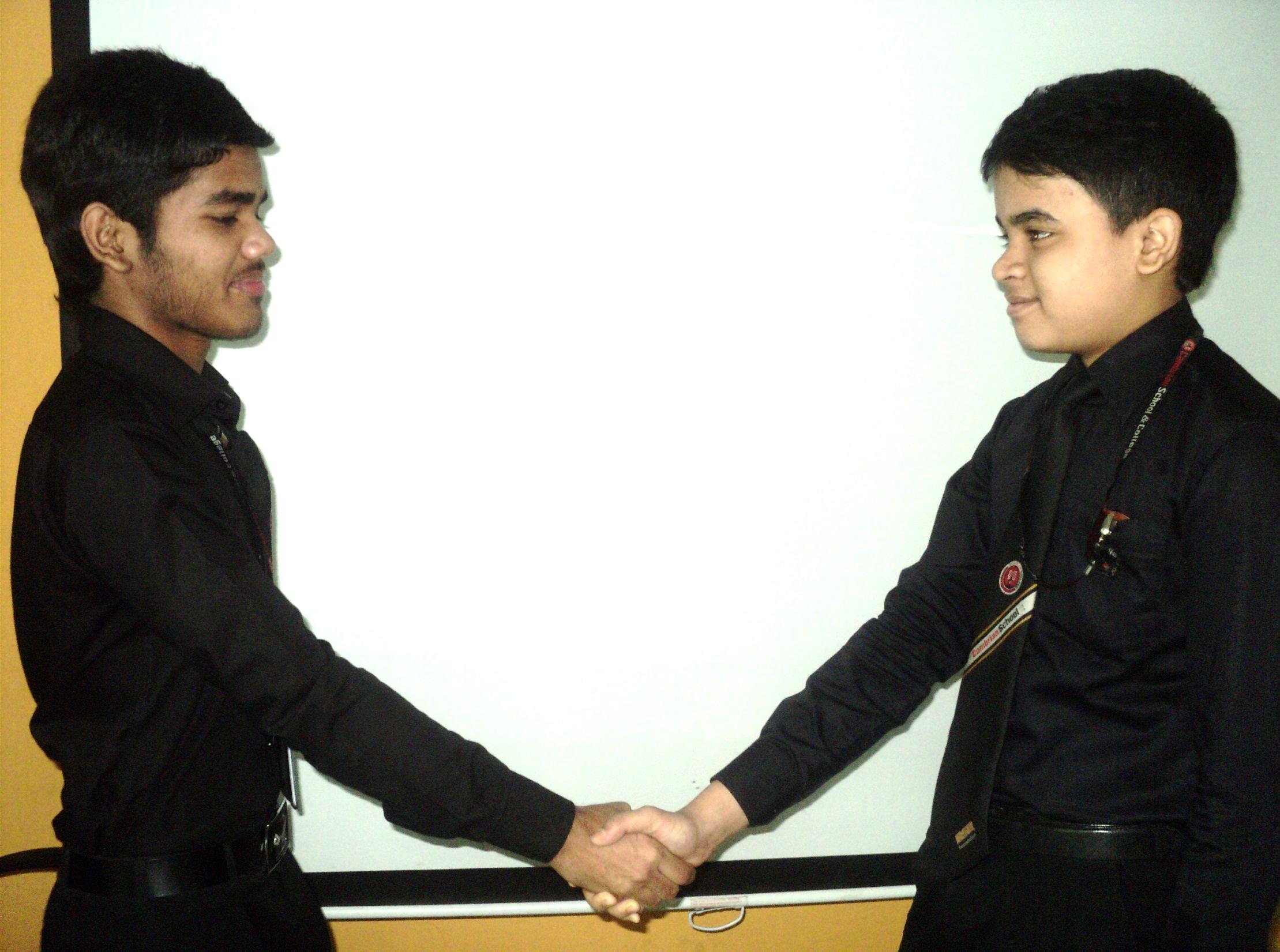 Peace be upon you  my friend.
Also you. How do you do?
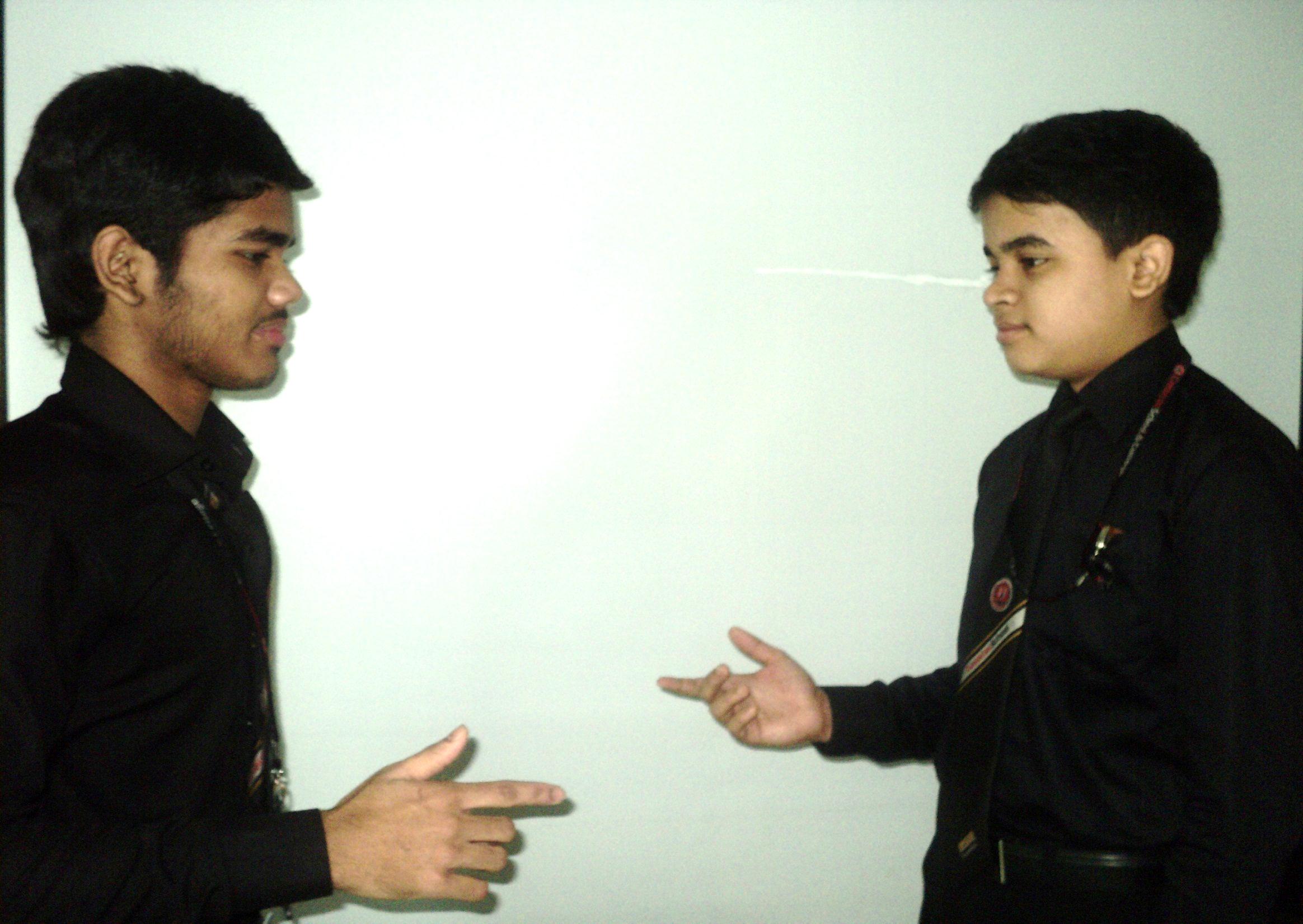 Alhamdulillah. What about you?
I am well physically but not mentally.
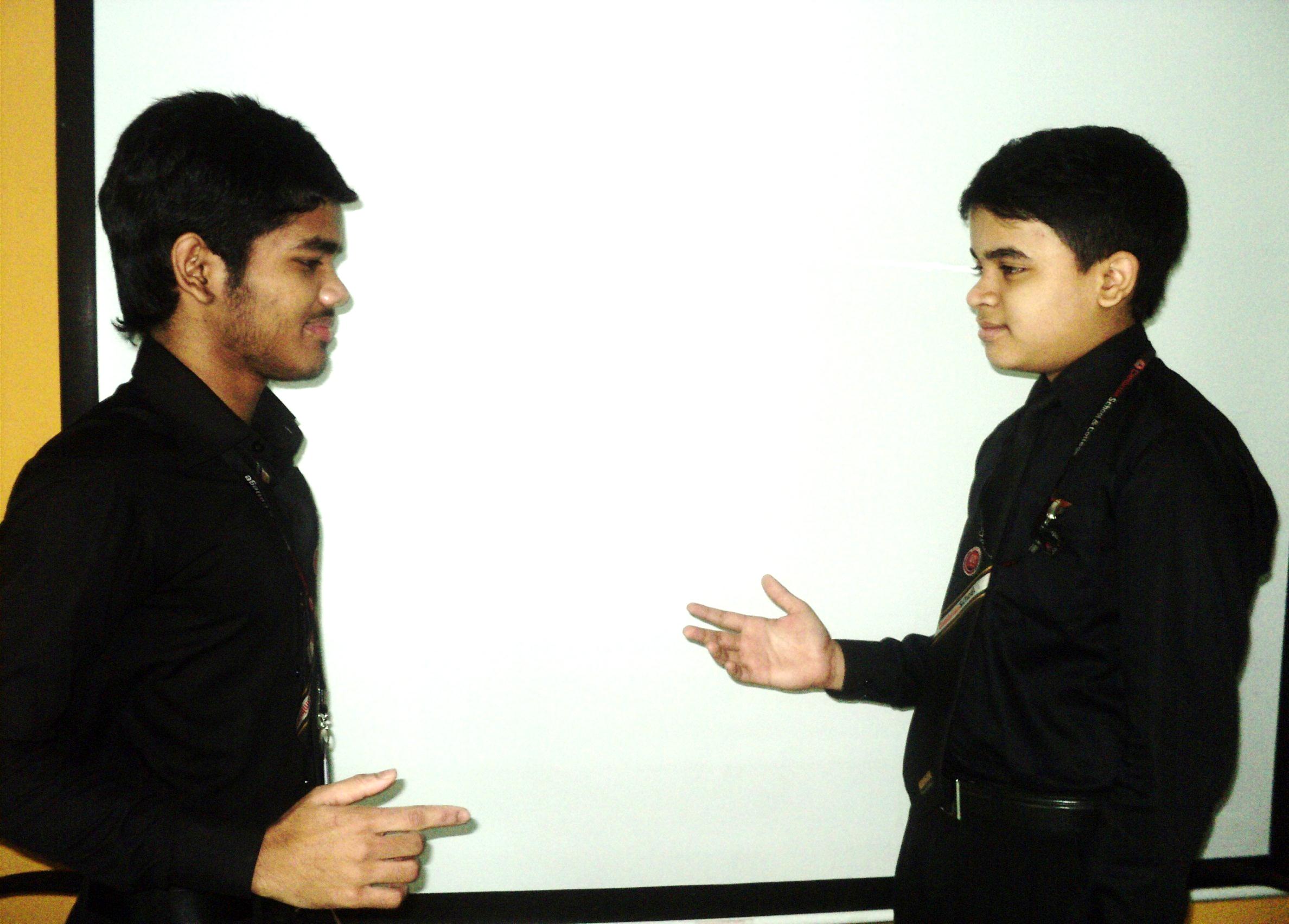 But why?
I have not done well in English in the last exam
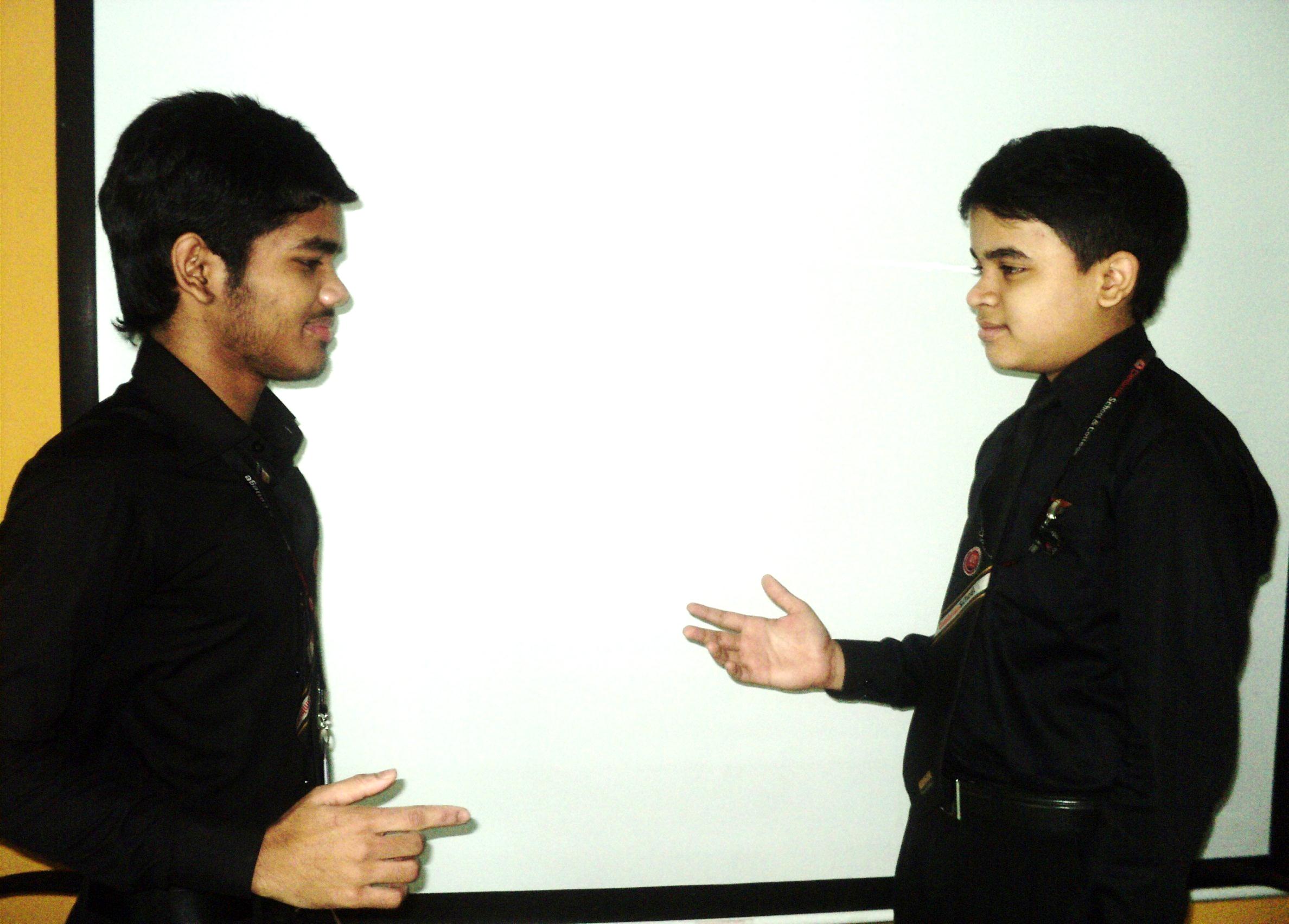 What is your problem?
Actually I am not interested in English.
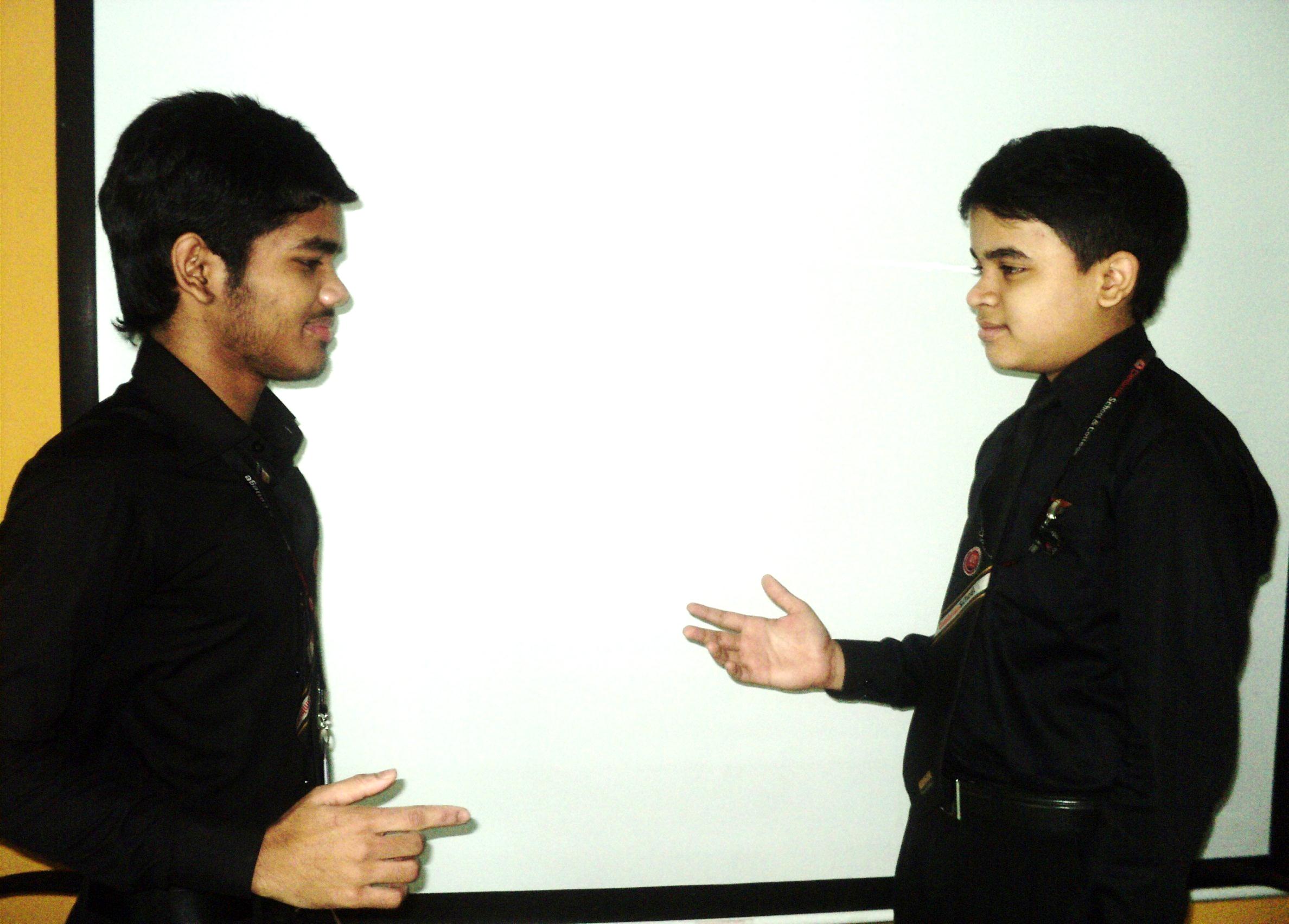 O I see.
Can you tell me how can I improve English?
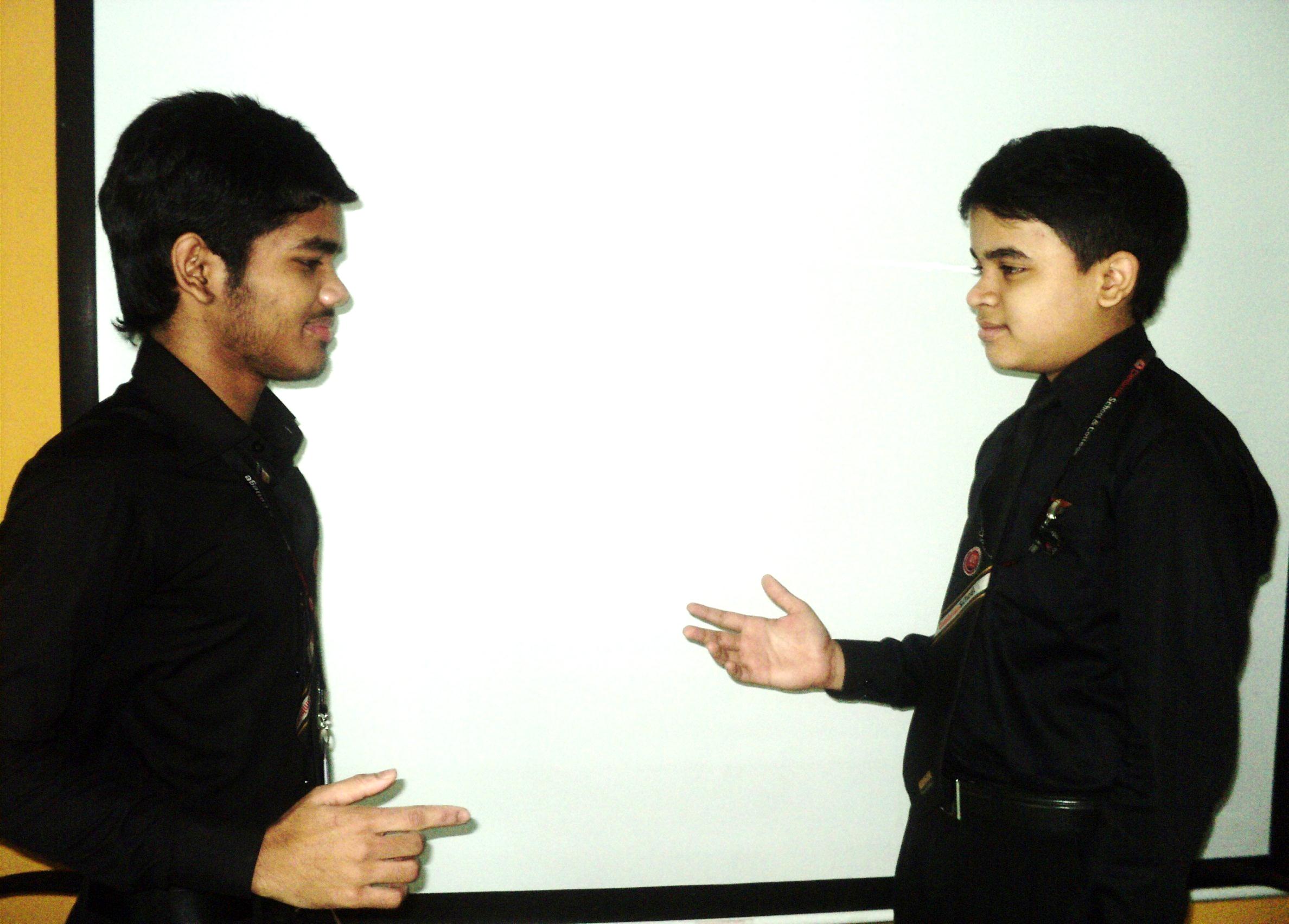 Why not?
Please!
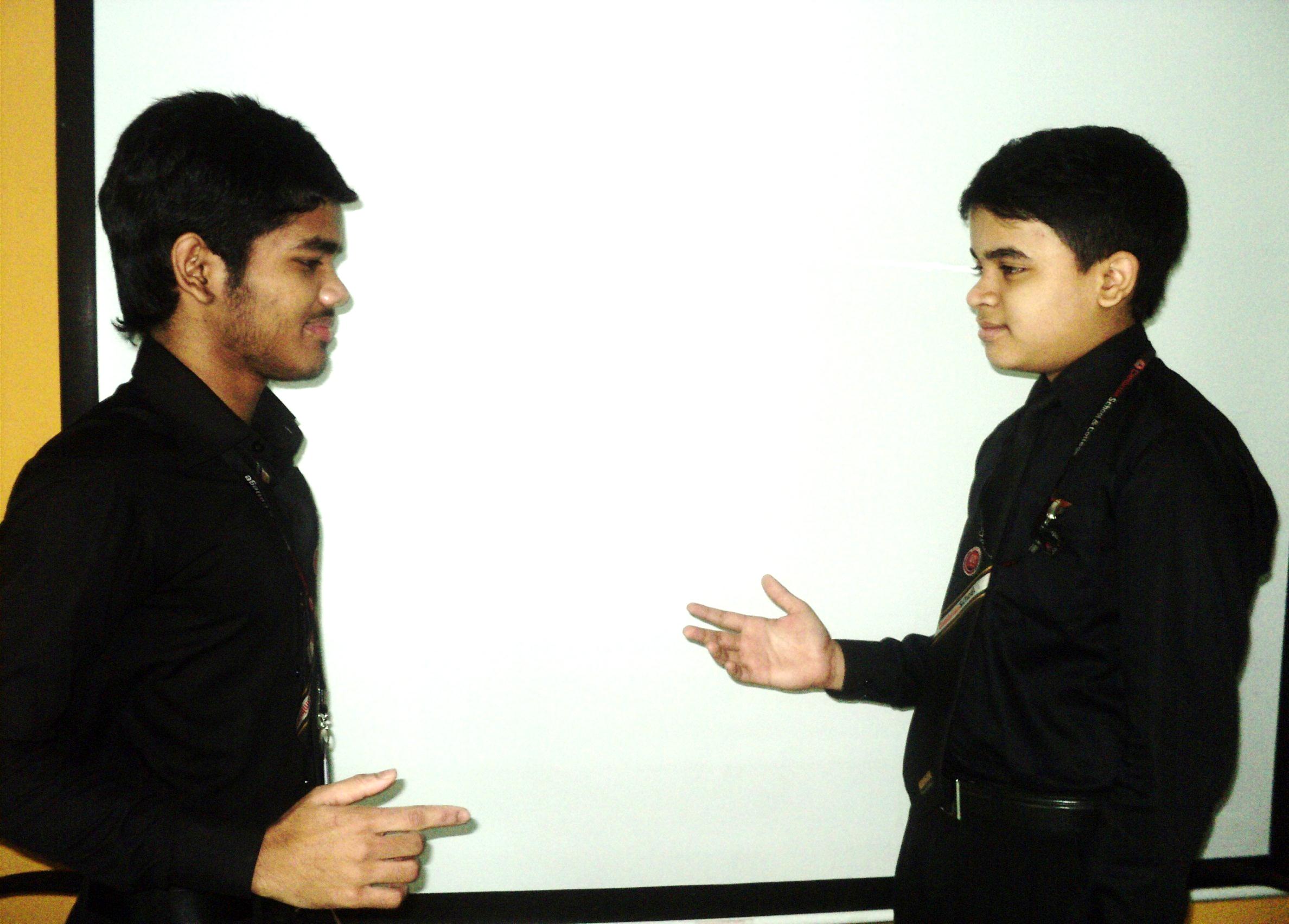 Don’t be disheartened my friend.
Ok, what  can I do first?
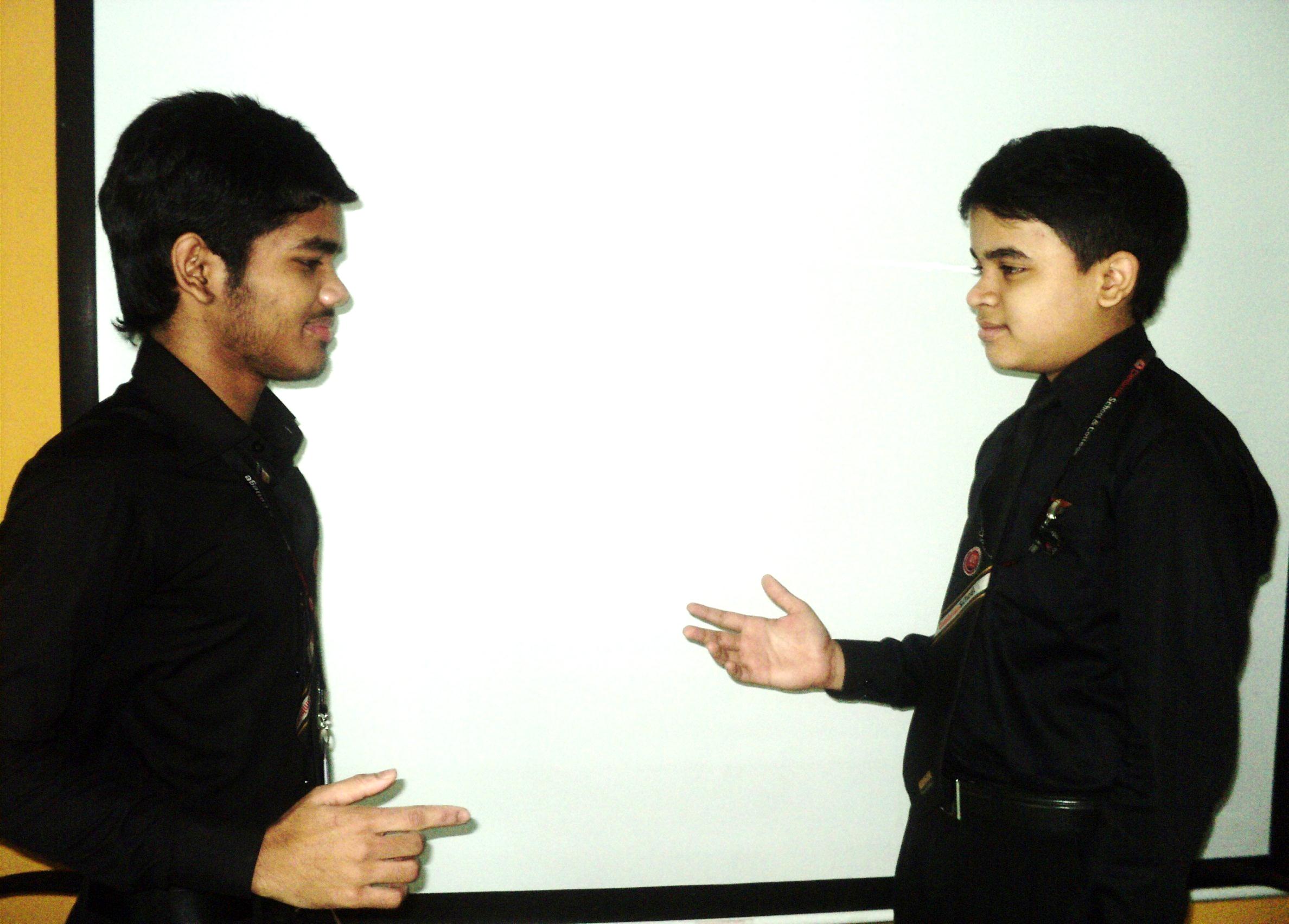 You have to be prepared mentally.
What do you mean?
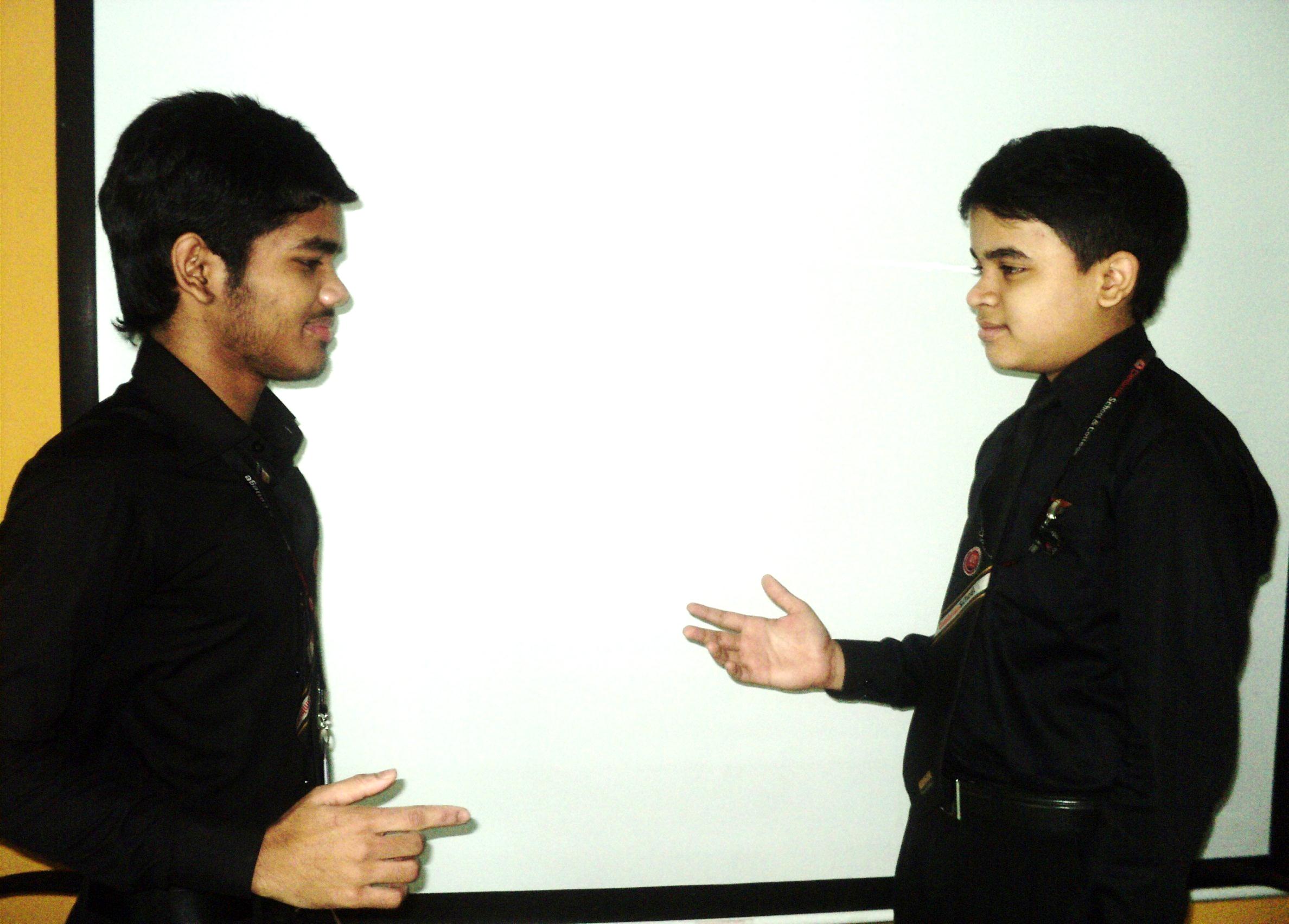 I mean you have to be determined to improve your English.
Is it enough?
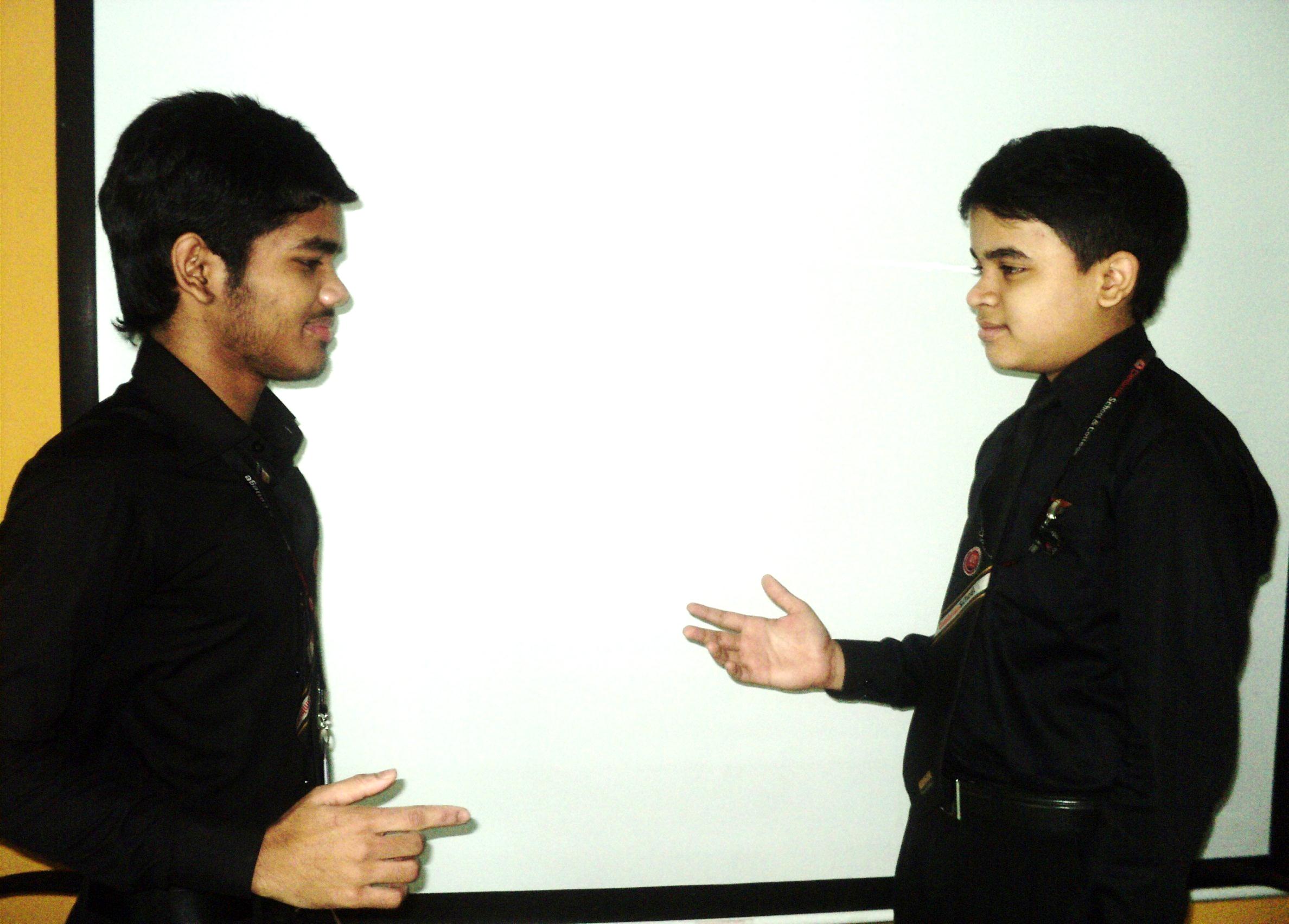 Oh, ‘No’
Please explain.
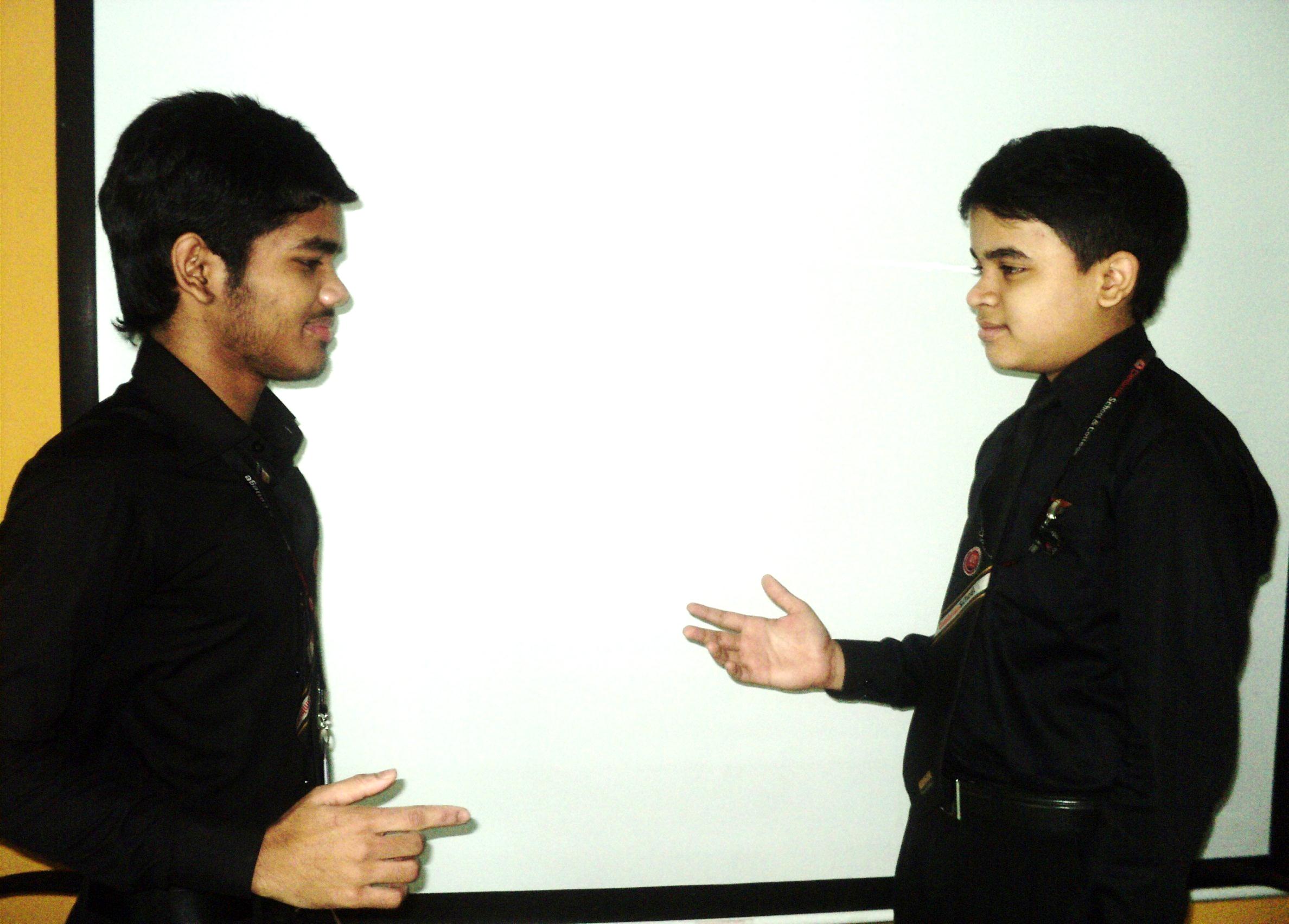 You have to develop your basic skill on English.
But how?
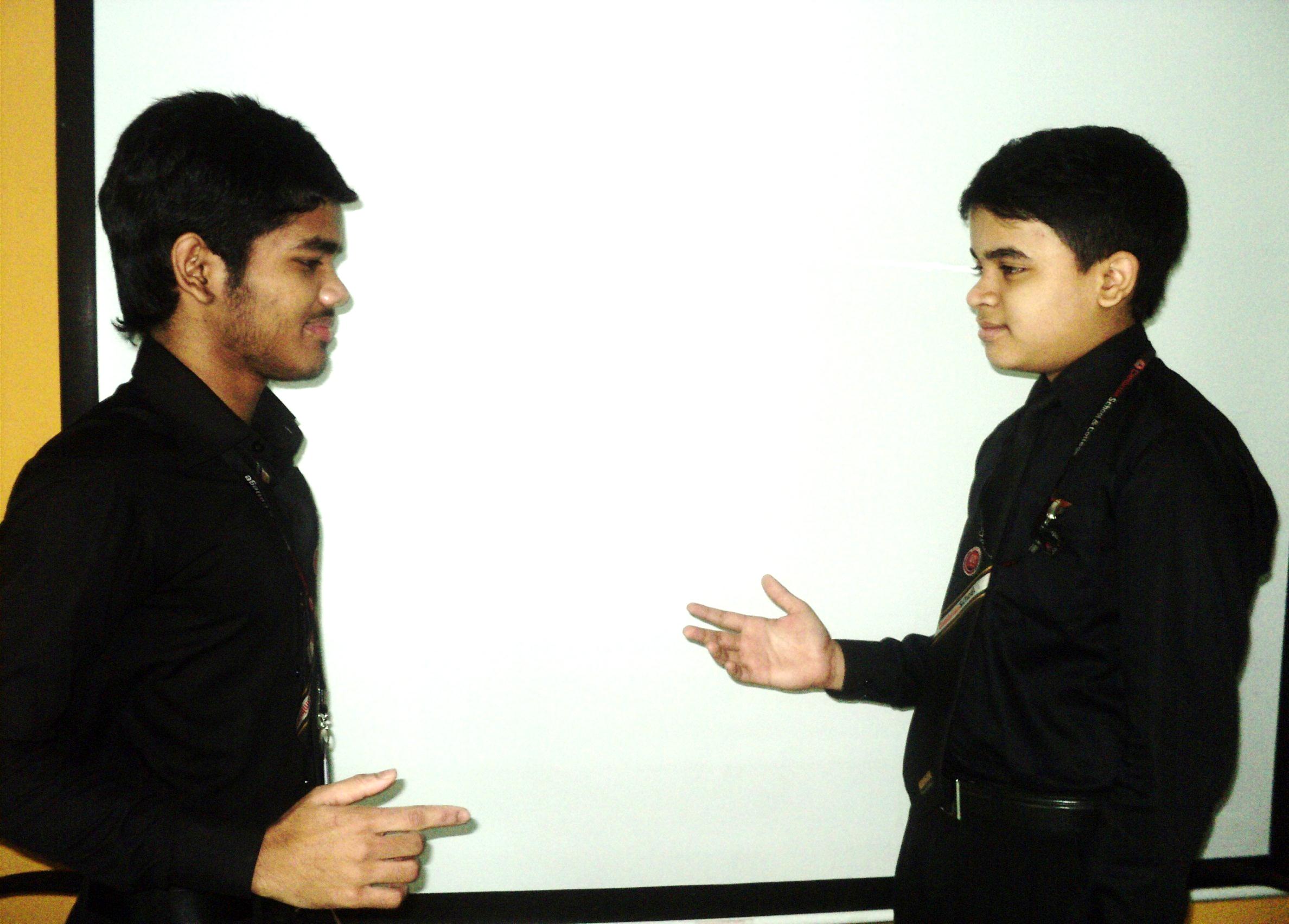 You have to learn word, number, gender, sentence, tense, sentence  patterns and others.
Has there any fixed skill to develop English?
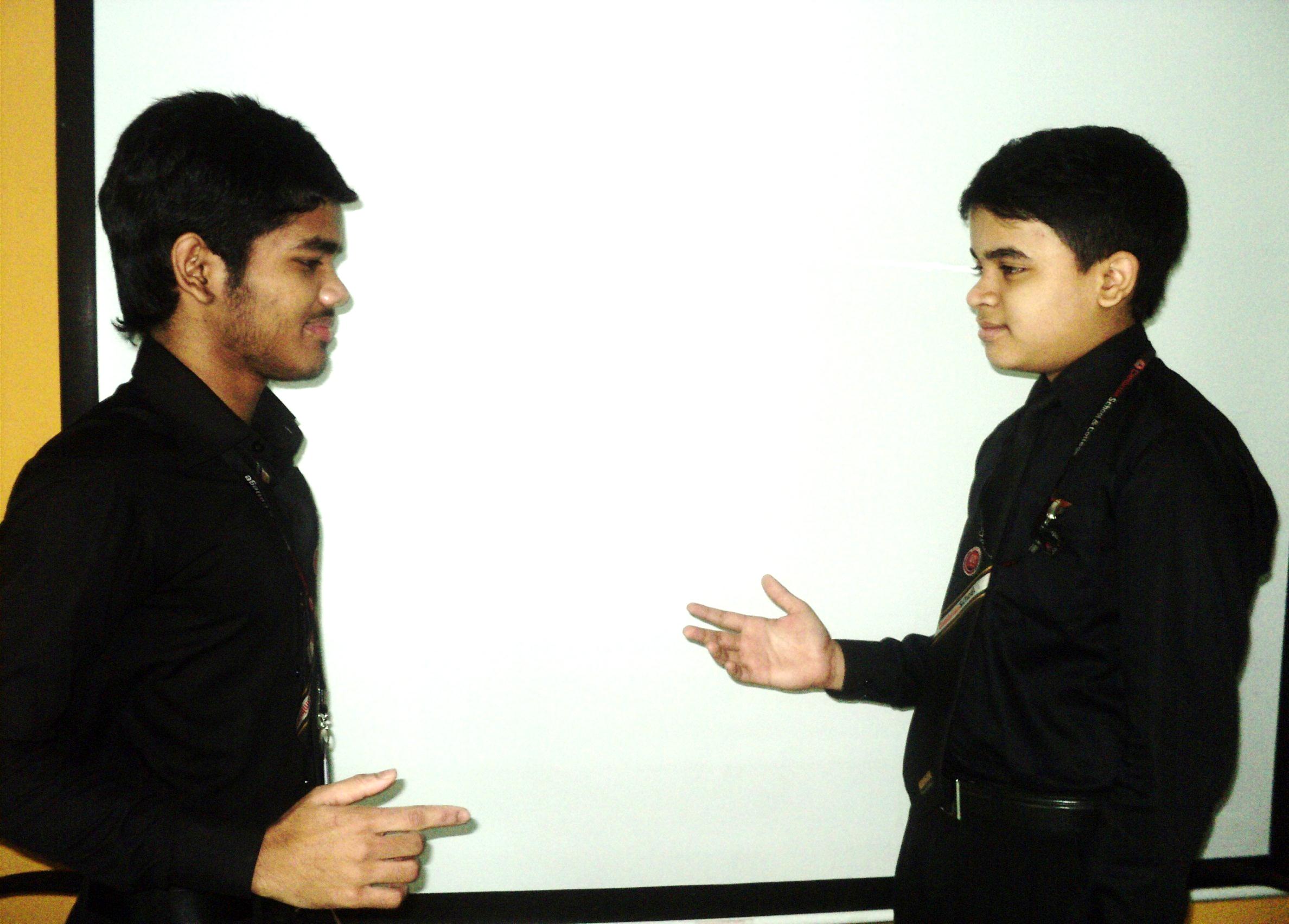 Yes, there are four skills to improve your English
What are they?
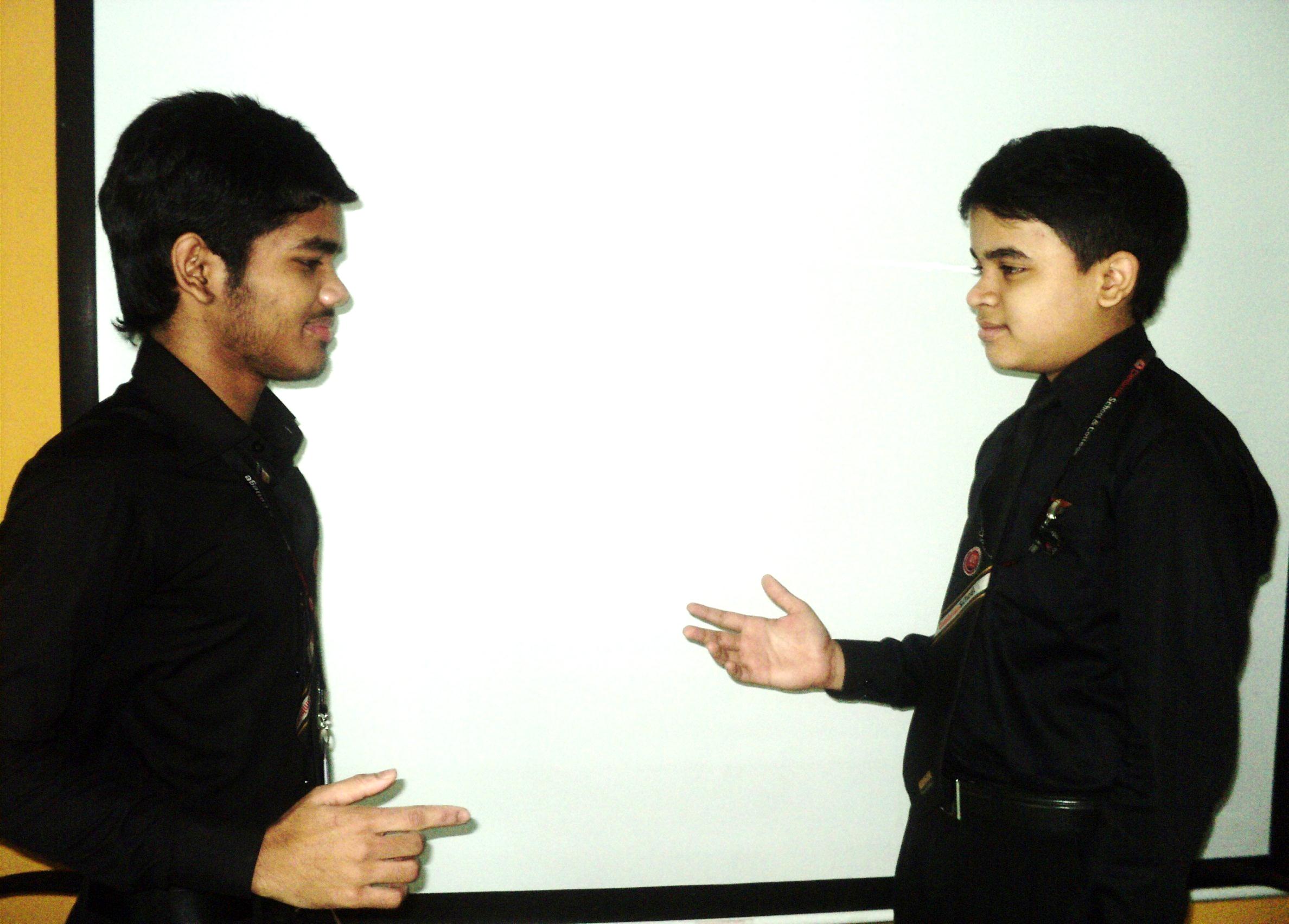 They are listening, reading, writing and speaking.
Ok.
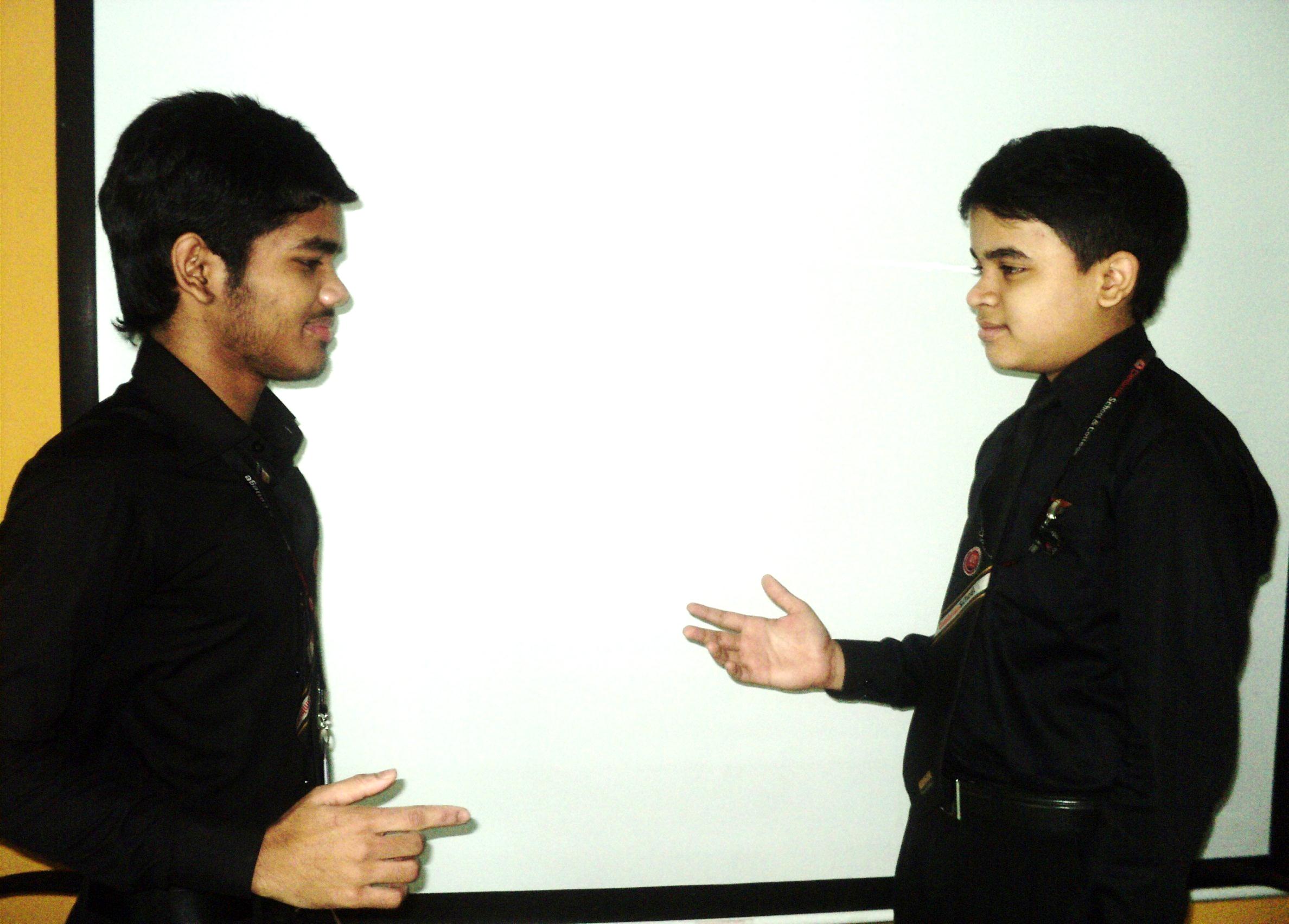 Have you any question more?
If there is anything more, please tell me.
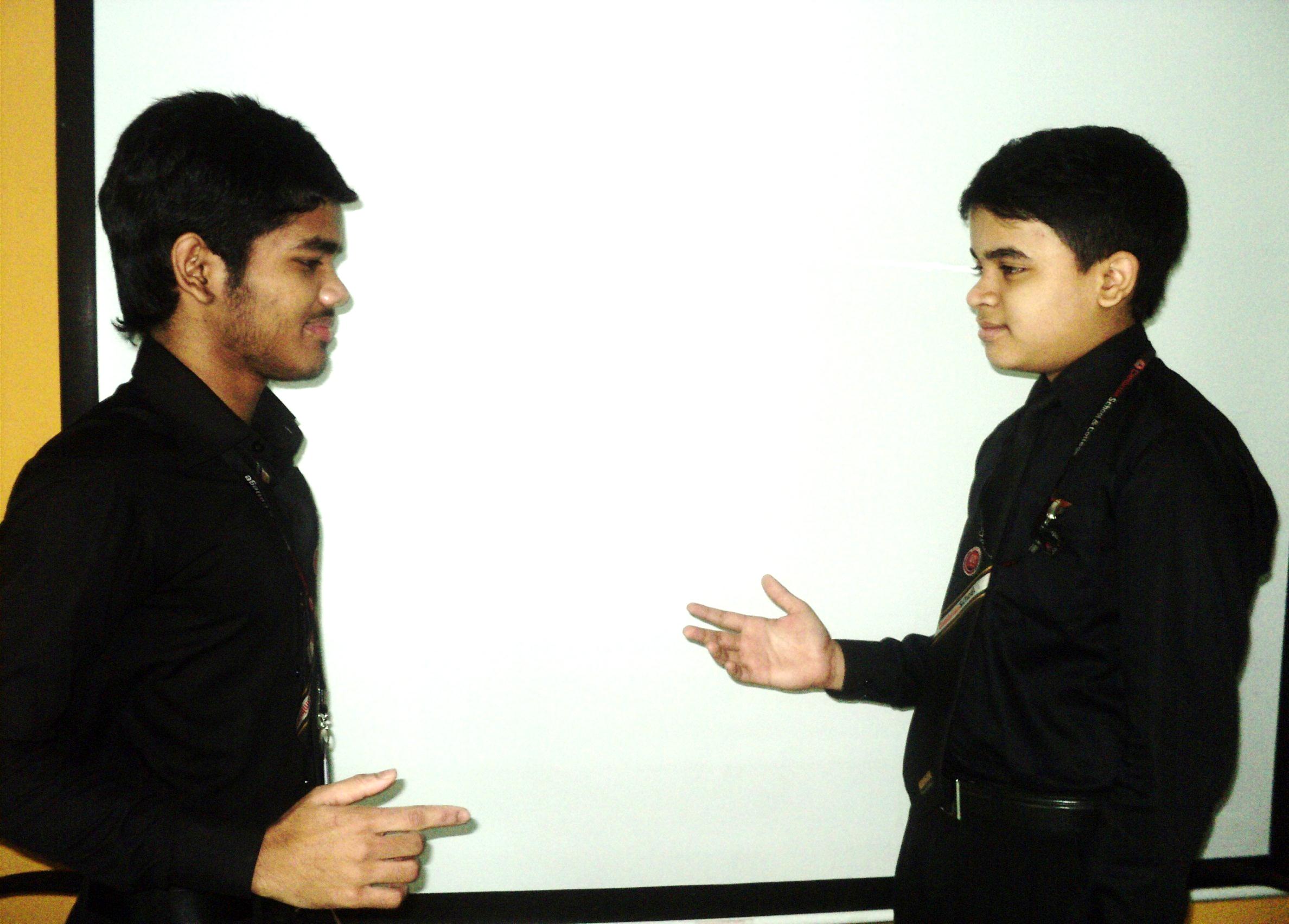 Remember, “Practice makes a man perfect.” You have to continue practice it.
Ok. I will try my level best to follow your instructions.
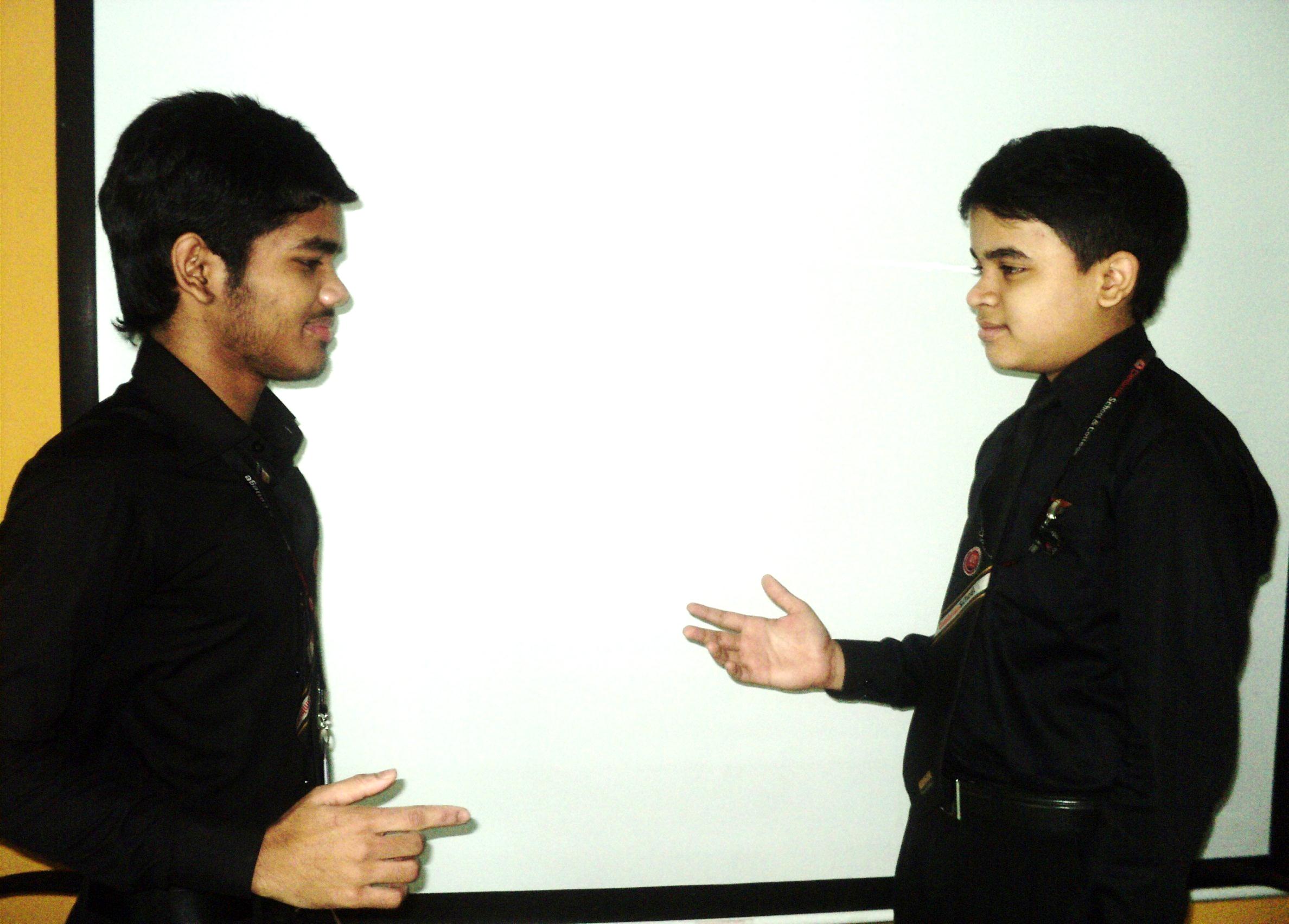 I wish you best of luck.
Allah Hafez.
Pair Work
Every single pair is suggested
to write a dialogue on,
“ How to improve English
Evaluation
Answer the following questions-

Why is it necessary to learn grammar?
What is the importance of learning vocabulary?
How many skills are there in English Language?
Why is practice necessary to develop English?
Homework
Write a dialogue with your friend about  
“How to improve English”
Verse Universal
“Speak English, 
be smart”
Alallahu Khairan Hafezan wahua Arhamur Rahimin